Atelier 1 : Adapter les activités pour des épilepsies sévères
Sensibilisation- formation à l’épilepsie sévère Perpignan
28 juin 2019
Les activités, quelques rappels
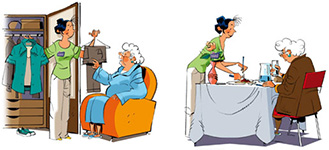 Qu’est-ce qu’une activité ?
actes de la vie quotidienne
loisirs / occupations
participation à la communauté
Quelles activités proposer ?
		   Pour une seule personne ? En groupe ? Pour tous ?


Importance de la notion de choixet de la valorisation de ce choix
Source : Neuropsychologie et épilepsie – adapter les activités aux troubles cognitifs – Clémentine CASTRO – neuropsychologue – Juin 2019.
Une activité qui ne fait pas sens pour la personne
Accroît possiblement 

- Troubles du comportement
- Symptomatologie dépressive
- Troubles du sommeil / alimentaires
- Prescriptions médicales
Restreint

- Autonomie	                                                       - Cognition	                                                        - Qualité de vie
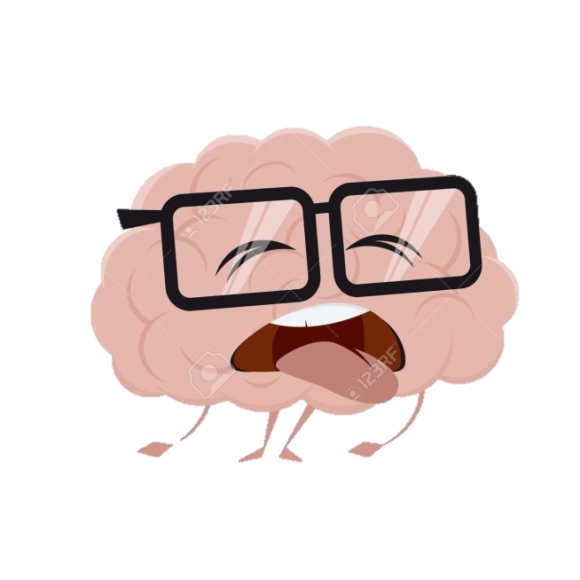 Source : Neuropsychologie et épilepsie, adapter les activités aux troubles cognitifs – Clémentine CASTRO – neuropsychologue – Juin 2019.
Intérêt d’une activité adaptée
S’engager positivement dans une activité porteuse de sens
Exprimer son potentiel
Trouver une activité valorisante
Retrouver une place dans la communauté (rôle social)
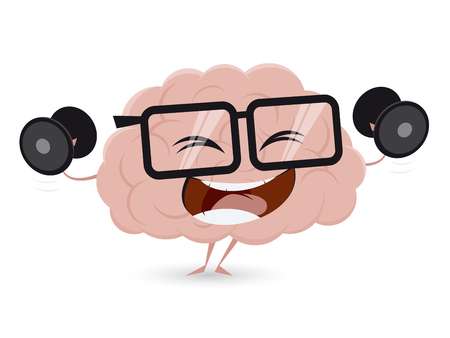 « Quelles activités aimez-vous ? Cela vous intéresse toujours ? »
« Voulez-vous m’aider à décorer la salle ? Cela ne prendra que 10min. »
« Voudriez-vous refaire cette activité ? »
Source : Neuropsychologie et épilepsie – adapter les activités aux troubles cognitifs – Clémentine CASTRO – neuropsychologue – Juin 2019.
Adapter les activités, un processus
Evaluation
Envies / besoins
Limitations / risques
Activités  visées possibles ?
Oui
Non
Identification des freins
Levables ?
Oui
Non
Adaptations / Moyens de compensation ?
Autre activité
[Speaker Notes: Epilepsie les moyens de compensation 
Traitement de l’épilepsie
Rééducation orthophonie psychomotricité
Psychothérapie
Intégration (scolaire, professionnel, sociale)
Chirurgie
Aide humaine
Aide technique
Autres

 
2. Décrire les déficiences permanentes liées au handicap en explicitant :
Les déficiences acquises : quelles sont les incidences permanentes de la pathologie
Les déficiences liées aux effets secondaires des traitements.
 
Cette grille, associée à une évaluation fonctionnelle fine et aux observations remontées par l’entourage de la personne devant permettre de proposer un plan de compensation global adapté aux difficultés spécifiques rencontrées par la personne épileptique.]
Les éléments à prendre en compte pour adapter une activité
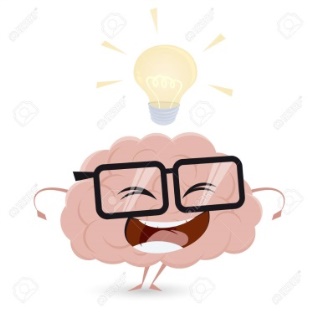 Une approche globale et pluridisciplinaire est primordiale
Fluctuations possibles selon le contexte.
Quelques domaines d’aménagement
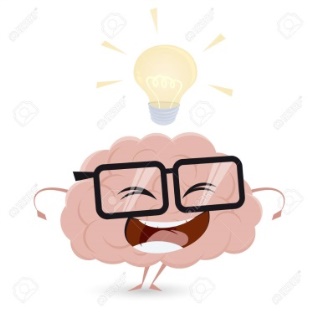 - Aménager et adapter nécessitent souvent d’évaluer au préalable
- Une bonne hygiène de vie est essentielle
Pour aller plus loin …
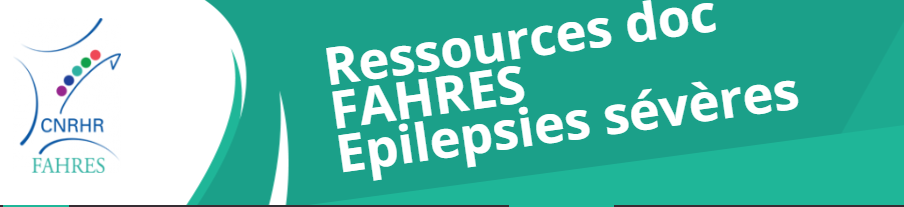 https://doc.handicapsrares.fr
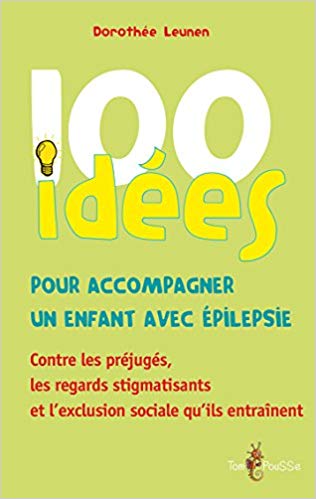 100 idées pour accompagner un enfant avec épilepsie, éditions Tom Pouce
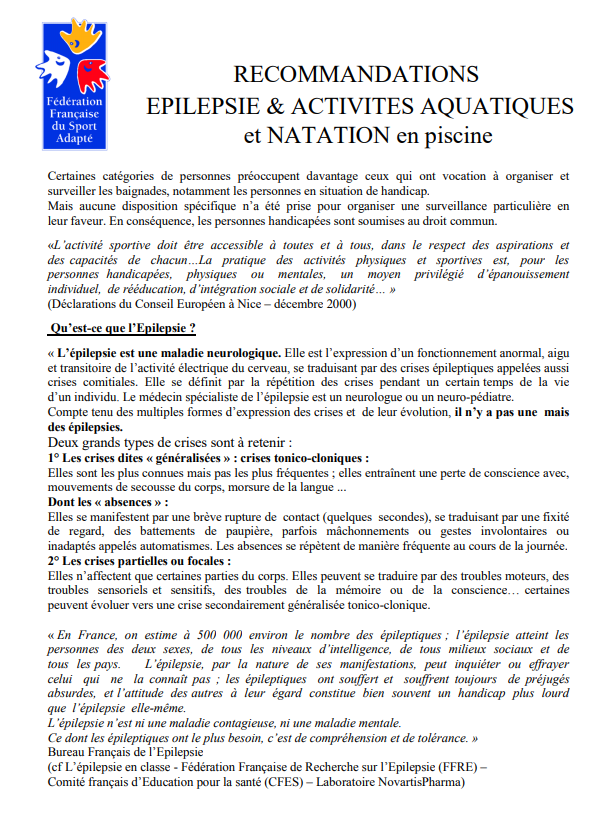 Recommandations Epilepsie, activités aquatiques et natation en piscine, FFSA
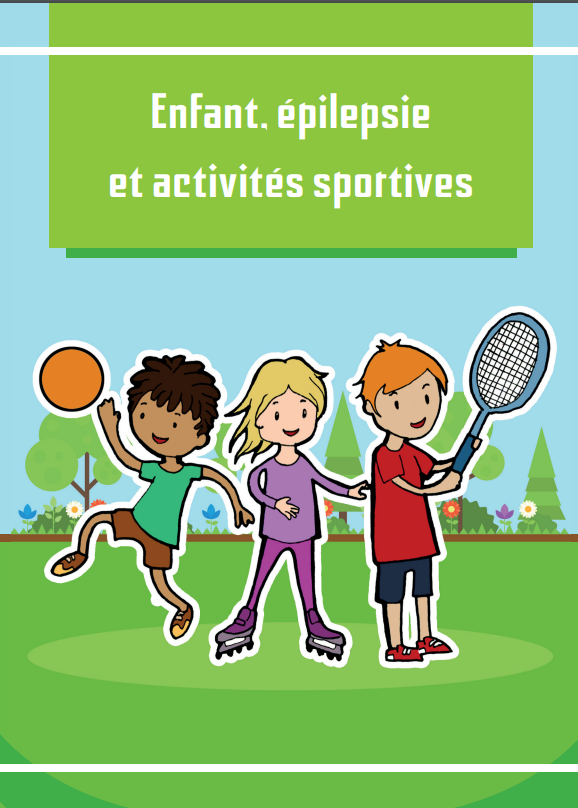 Enfants, épilepsie et activités sportives, LFBCE
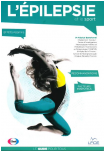 L'épilepsie et le sport. Le guide pour tous, Laboratoire EISAI
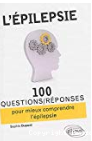 L'épilepsie 100 questions/réponses, S. DUPONT, éd Ellipses
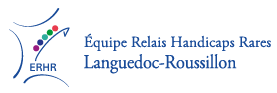 Tél : 04 67 02 91 86
Merci pour votre attention
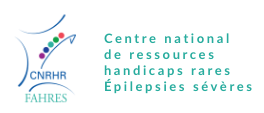 Tél : 09 69 36 86 46  Email : contact@fahres.fr